ф
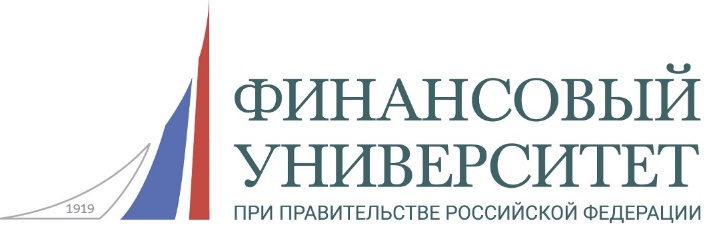 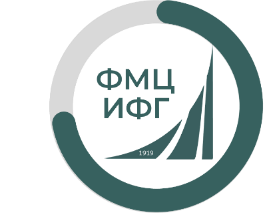 ИНСТИТУТ ФИНАНСОВОЙ ГРАМОТНОСТИ - ФЕДЕРАЛЬНЫЙ МЕТОДИЧЕСКИЙ ЦЕНТР ПО ФИНАНСОВОЙ ГРАМОТНОСТИ ВЗРОСЛОГО НАСЕЛЕНИЯ МИНИСТЕРСТВА ФИНАНСОВ РФ
Участие граждан в бюджетном процессе
Рябова Ирина Сергеевнадоцент Департамента общественных финансов Финансового университета
ф
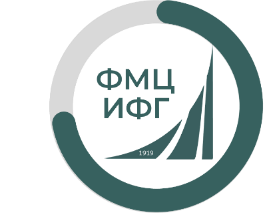 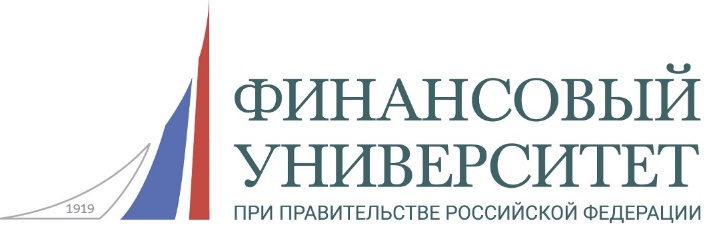 ИНСТИТУТ ФИНАНСОВОЙ ГРАМОТНОСТИ - ФЕДЕРАЛЬНЫЙ МЕТОДИЧЕСКИЙ ЦЕНТР ПО ФИНАНСОВОЙ ГРАМОТНОСТИ ВЗРОСЛОГО НАСЕЛЕНИЯ МИНИСТЕРСТВА ФИНАНСОВ РФ
Основы участия граждан в бюджетном процессе
ВНИМАНИЕ! Именно процессе!
ф
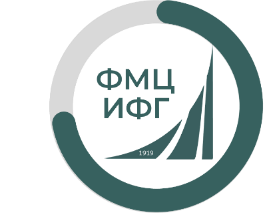 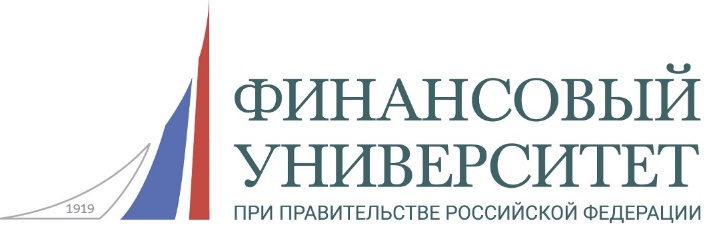 ИНСТИТУТ ФИНАНСОВОЙ ГРАМОТНОСТИ - ФЕДЕРАЛЬНЫЙ МЕТОДИЧЕСКИЙ ЦЕНТР ПО ФИНАНСОВОЙ ГРАМОТНОСТИ ВЗРОСЛОГО НАСЕЛЕНИЯ МИНИСТЕРСТВА ФИНАНСОВ РФ
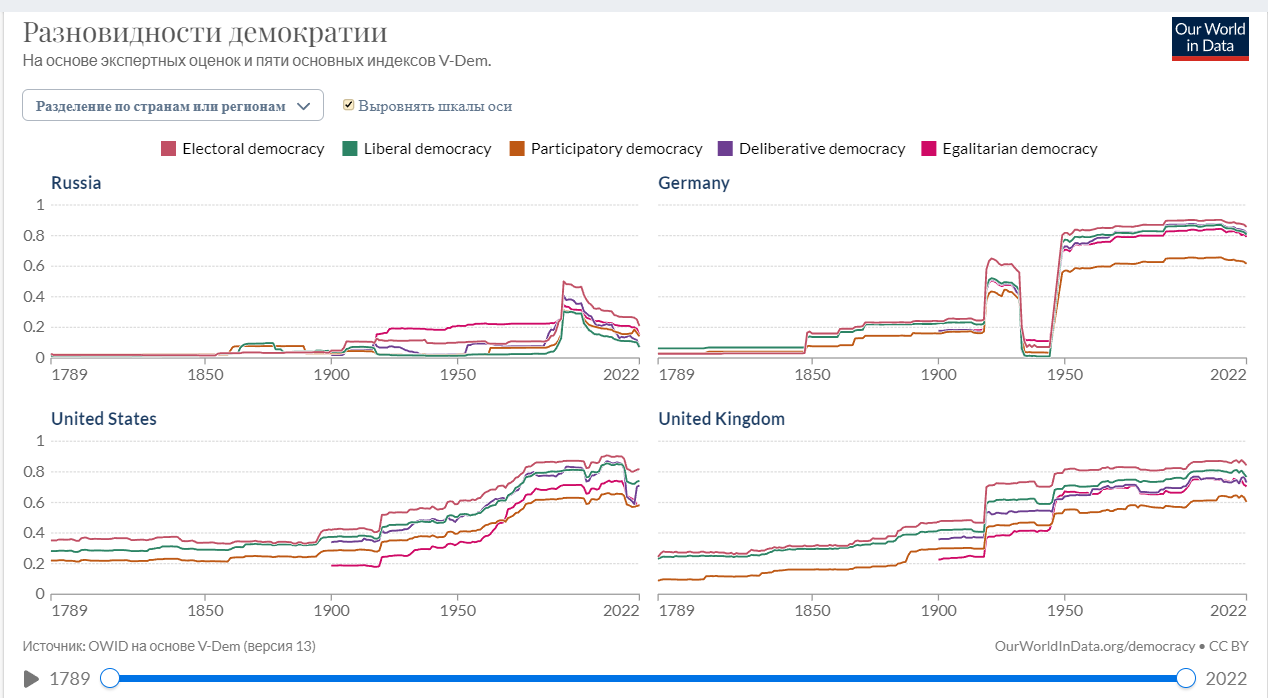 -.
ф
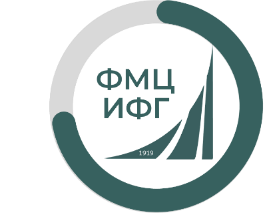 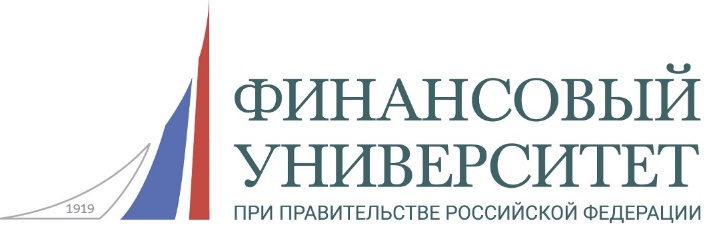 ИНСТИТУТ ФИНАНСОВОЙ ГРАМОТНОСТИ - ФЕДЕРАЛЬНЫЙ МЕТОДИЧЕСКИЙ ЦЕНТР ПО ФИНАНСОВОЙ ГРАМОТНОСТИ ВЗРОСЛОГО НАСЕЛЕНИЯ МИНИСТЕРСТВА ФИНАНСОВ РФ
Участие граждан в бюджетном процессе
-процесс взаимодействия граждан с органами власти в части реализации ими (органами власти) бюджетных полномочий.
ф
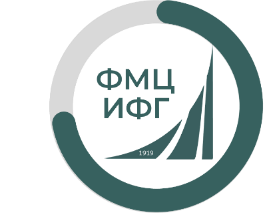 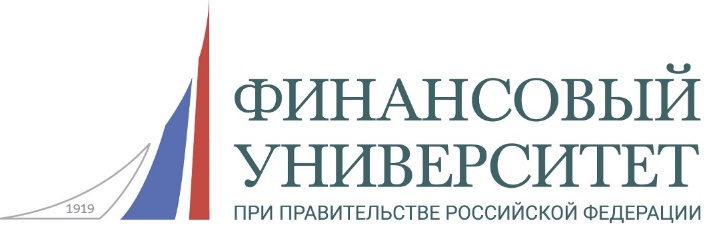 ИНСТИТУТ ФИНАНСОВОЙ ГРАМОТНОСТИ - ФЕДЕРАЛЬНЫЙ МЕТОДИЧЕСКИЙ ЦЕНТР ПО ФИНАНСОВОЙ ГРАМОТНОСТИ ВЗРОСЛОГО НАСЕЛЕНИЯ МИНИСТЕРСТВА ФИНАНСОВ РФ
Формы участия граждан в бюджетном процессе
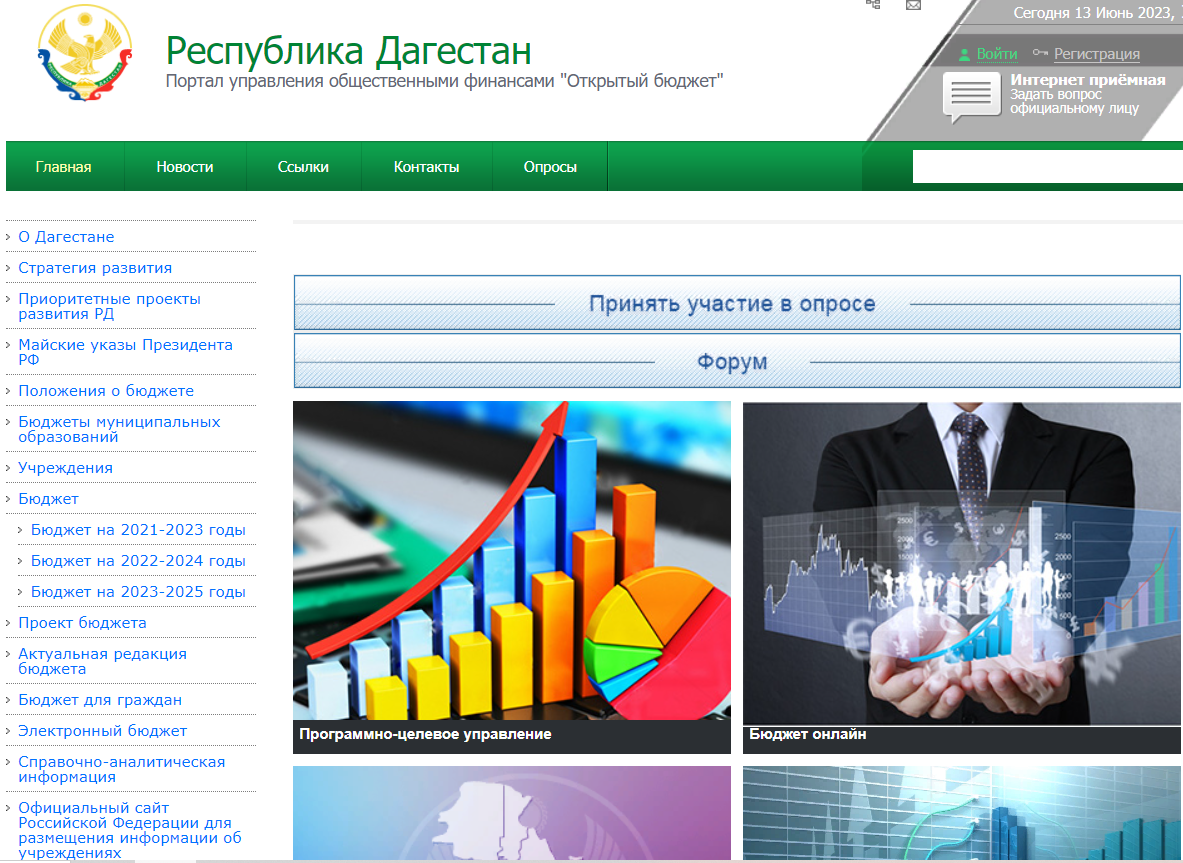 Активная
Пассивная
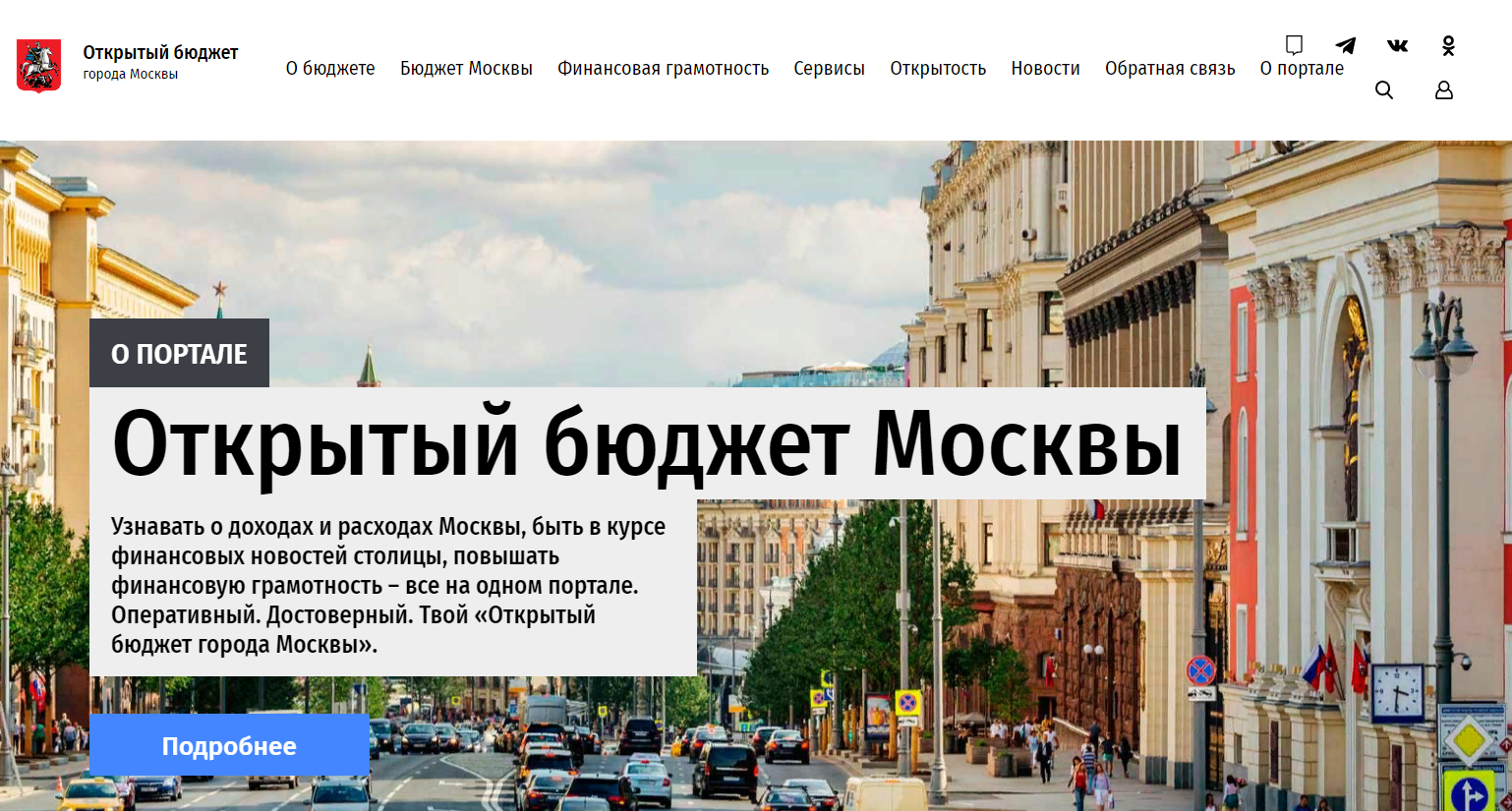 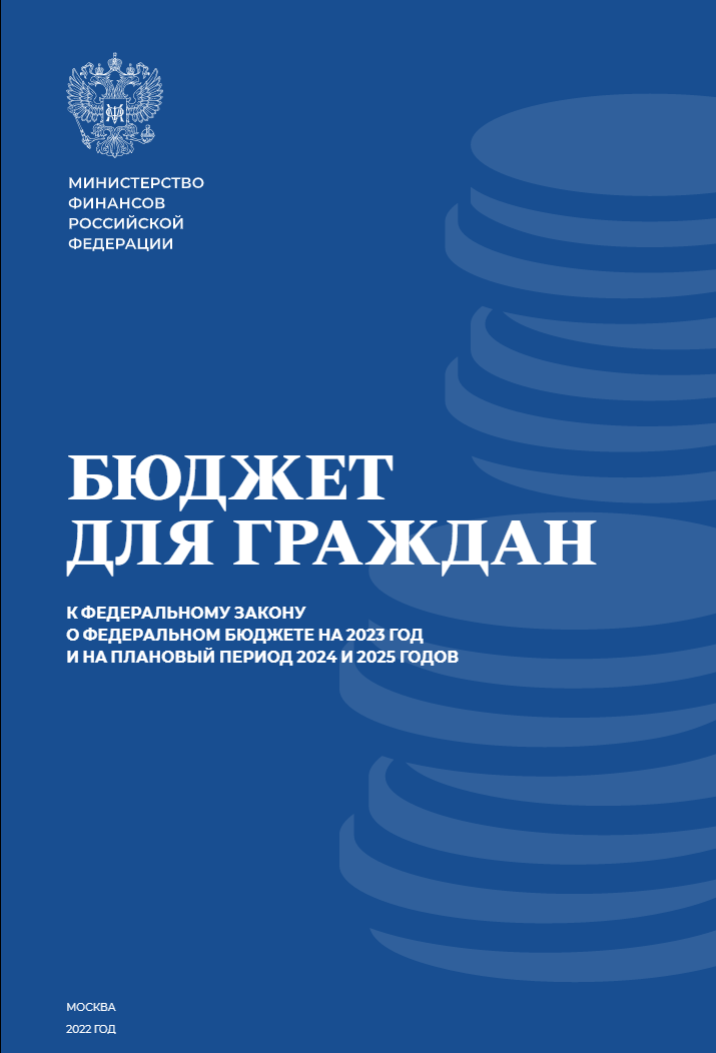 ф
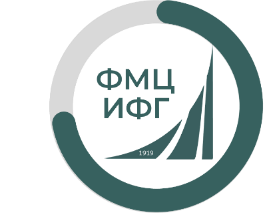 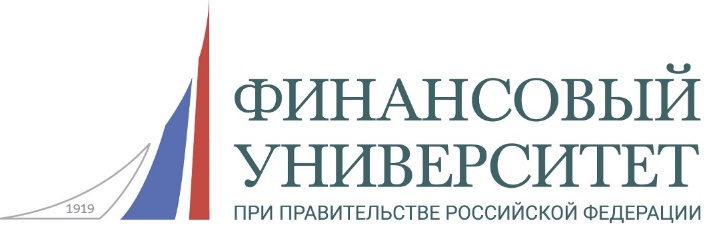 ИНСТИТУТ ФИНАНСОВОЙ ГРАМОТНОСТИ - ФЕДЕРАЛЬНЫЙ МЕТОДИЧЕСКИЙ ЦЕНТР ПО ФИНАНСОВОЙ ГРАМОТНОСТИ ВЗРОСЛОГО НАСЕЛЕНИЯ МИНИСТЕРСТВА ФИНАНСОВ РФ
Всемирный банк: условия для участия граждан в бюджетном процессе
4 ФАКТОРА, НЕОБХОДИМЫЕ ДЛЯ УЧАСТИЯ ГРАЖДАН В БЮДЖЕТНОМ ПРОЦЕССЕ:
Поддержка местных органов власти
Гражданское общество, готовое к участию
Благоприятная политическая среда
Наличие финансовых ресурсов для финансирования проектов.
ф
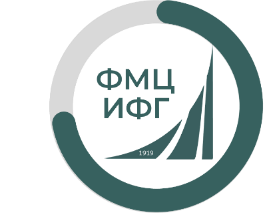 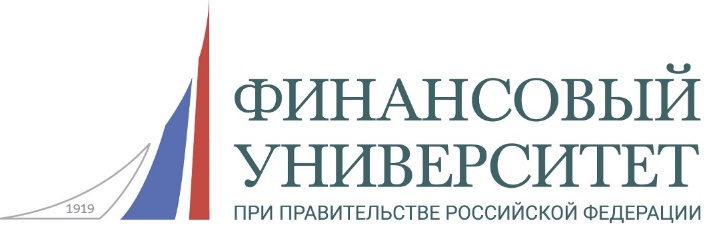 ИНСТИТУТ ФИНАНСОВОЙ ГРАМОТНОСТИ - ФЕДЕРАЛЬНЫЙ МЕТОДИЧЕСКИЙ ЦЕНТР ПО ФИНАНСОВОЙ ГРАМОТНОСТИ ВЗРОСЛОГО НАСЕЛЕНИЯ МИНИСТЕРСТВА ФИНАНСОВ РФ
Бюджет для граждан
Принципы построения бюджета для граждан:
Достаточности
Понятности
Достоверности
Актуальности 
Доступности 
Своевременности
ф
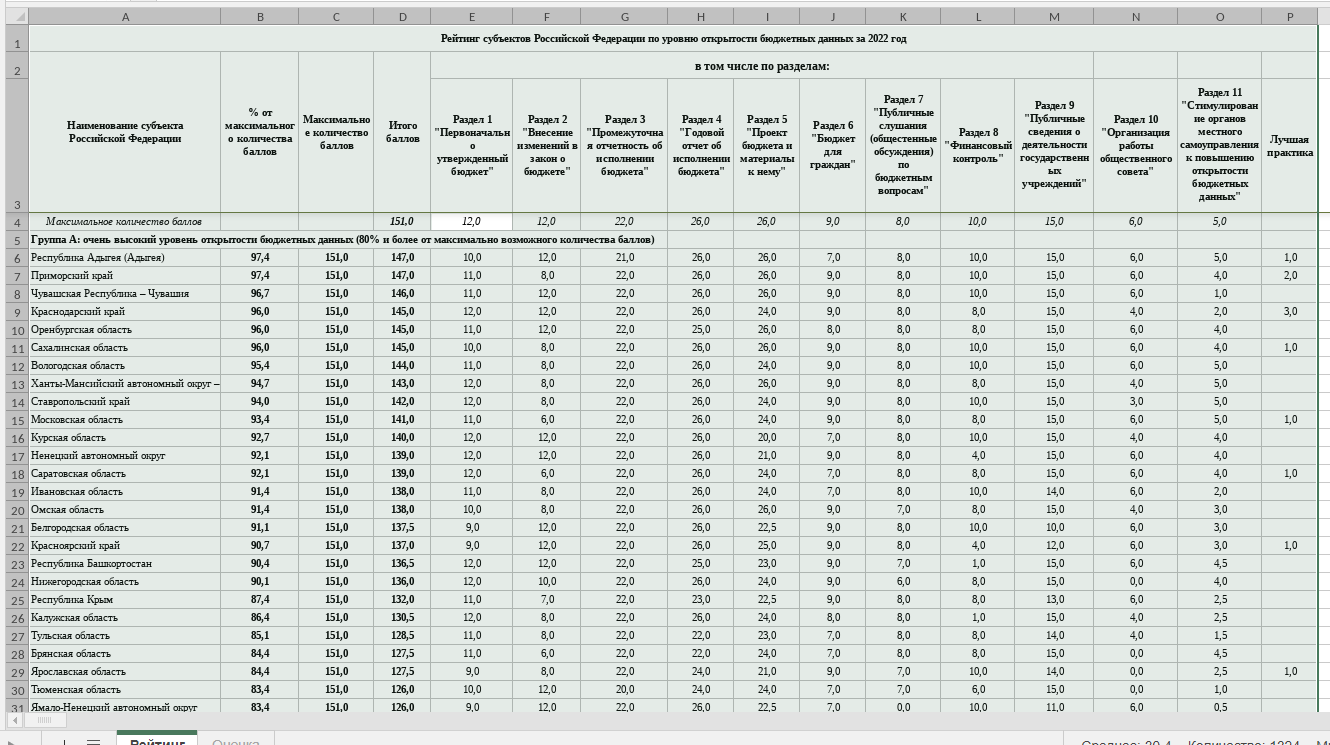 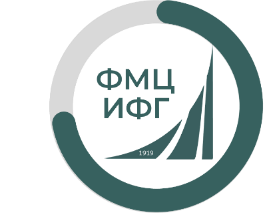 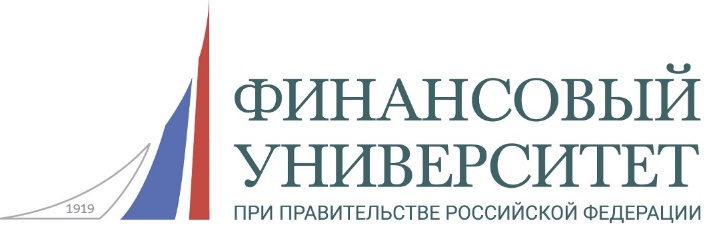 ИНСТИТУТ ФИНАНСОВОЙ ГРАМОТНОСТИ - ФЕДЕРАЛЬНЫЙ МЕТОДИЧЕСКИЙ ЦЕНТР ПО ФИНАНСОВОЙ ГРАМОТНОСТИ ВЗРОСЛОГО НАСЕЛЕНИЯ МИНИСТЕРСТВА ФИНАНСОВ РФ
ф
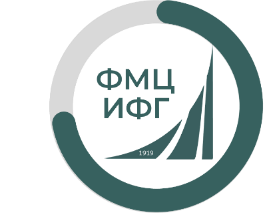 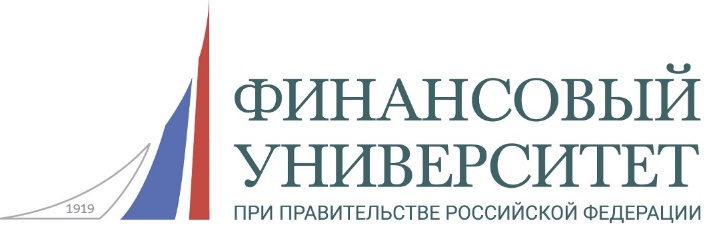 ИНСТИТУТ ФИНАНСОВОЙ ГРАМОТНОСТИ - ФЕДЕРАЛЬНЫЙ МЕТОДИЧЕСКИЙ ЦЕНТР ПО ФИНАНСОВОЙ ГРАМОТНОСТИ ВЗРОСЛОГО НАСЕЛЕНИЯ МИНИСТЕРСТВА ФИНАНСОВ РФ
Самообложение
131 ФЗ - Под средствами самообложения граждан понимаются разовые платежи граждан, осуществляемые для решения конкретных вопросов местного значения. Размер платежей в порядке самообложения граждан устанавливается в абсолютной величине равным для всех жителей муниципального образования (населенного пункта (либо части его территории), входящего в состав поселения, внутригородского района, внутригородской территории города федерального значения, муниципального округа, городского округа либо расположенного на межселенной территории в границах муниципального района), за исключением отдельных категорий граждан, численность которых не может превышать 30 процентов от общего числа жителей муниципального образования (населенного пункта (либо части его территории), входящего в состав поселения, внутригородского района, внутригородской территории города федерального значения, муниципального округа, городского округа либо расположенного на межселенной территории в границах муниципального района) и для которых размер платежей может быть уменьшен.
ф
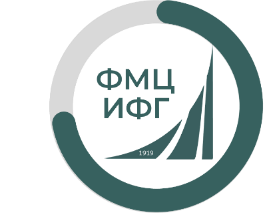 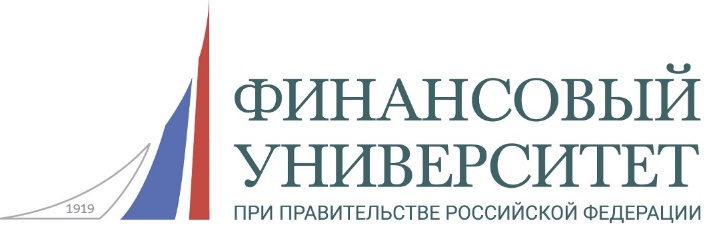 ИНСТИТУТ ФИНАНСОВОЙ ГРАМОТНОСТИ - ФЕДЕРАЛЬНЫЙ МЕТОДИЧЕСКИЙ ЦЕНТР ПО ФИНАНСОВОЙ ГРАМОТНОСТИ ВЗРОСЛОГО НАСЕЛЕНИЯ МИНИСТЕРСТВА ФИНАНСОВ РФ
Инициативное бюджетирование
- форма участия граждан (в том числе несовершеннолетних), сформировавшаяся в Российской Федерации в рамках идеологии непосредственного участия граждан (партисипации) в управлении вопросами развития общественной инфраструктуры, территориального развития на основе определения направлений расходования бюджетных средств.
ф
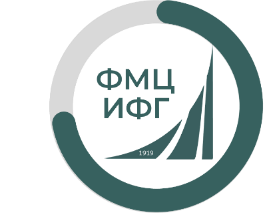 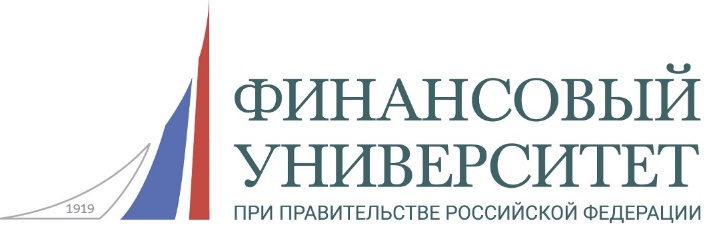 ИНСТИТУТ ФИНАНСОВОЙ ГРАМОТНОСТИ - ФЕДЕРАЛЬНЫЙ МЕТОДИЧЕСКИЙ ЦЕНТР ПО ФИНАНСОВОЙ ГРАМОТНОСТИ ВЗРОСЛОГО НАСЕЛЕНИЯ МИНИСТЕРСТВА ФИНАНСОВ РФ
Нормативные изменения в инициативном бюджетировании
20 июля 2020г. Федеральный закон 131-ФЗ «Об общих принципах организации местного самоуправления в Российской Федерации» 
Поручение Президента Российской Федерации, определенное по итогам заседания Совета при Президенте Российской Федерации по развитию местного самоуправления 30 января 2020г. №Пр-354
Методические рекомендации по планированию расходов бюджета субъектов (местных бюджетов) в целях реализации инициативных проектов» (Приказ Минфина России от 15 декабря 2020г. №1101).
ф
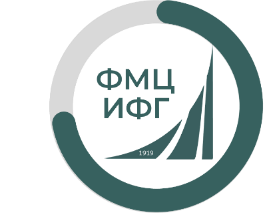 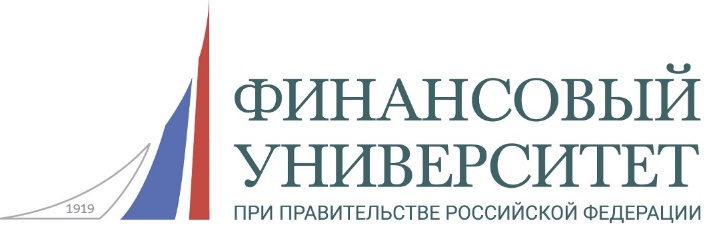 ИНСТИТУТ ФИНАНСОВОЙ ГРАМОТНОСТИ - ФЕДЕРАЛЬНЫЙ МЕТОДИЧЕСКИЙ ЦЕНТР ПО ФИНАНСОВОЙ ГРАМОТНОСТИ ВЗРОСЛОГО НАСЕЛЕНИЯ МИНИСТЕРСТВА ФИНАНСОВ РФ
Алгоритм подачи проекта ИБ
Общественное обсуждение.
Формирование документации инициативного проекта.
Внесение инициативного проекта в местную администрацию.
Обнародование факта внесения проекта в местную администрацию.
Вынесение решения 
Доработка проекта
Реализация.
ф
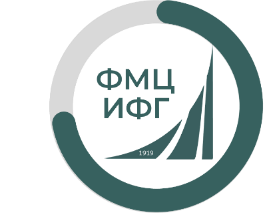 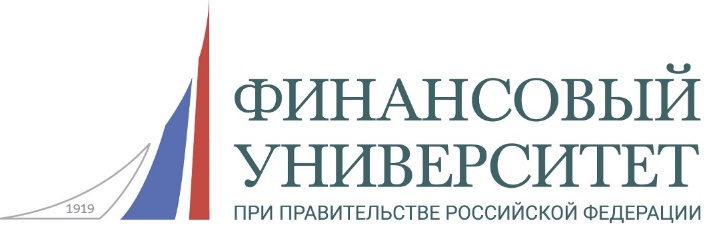 ИНСТИТУТ ФИНАНСОВОЙ ГРАМОТНОСТИ - ФЕДЕРАЛЬНЫЙ МЕТОДИЧЕСКИЙ ЦЕНТР ПО ФИНАНСОВОЙ ГРАМОТНОСТИ ВЗРОСЛОГО НАСЕЛЕНИЯ МИНИСТЕРСТВА ФИНАНСОВ РФ
Общественное обсуждение
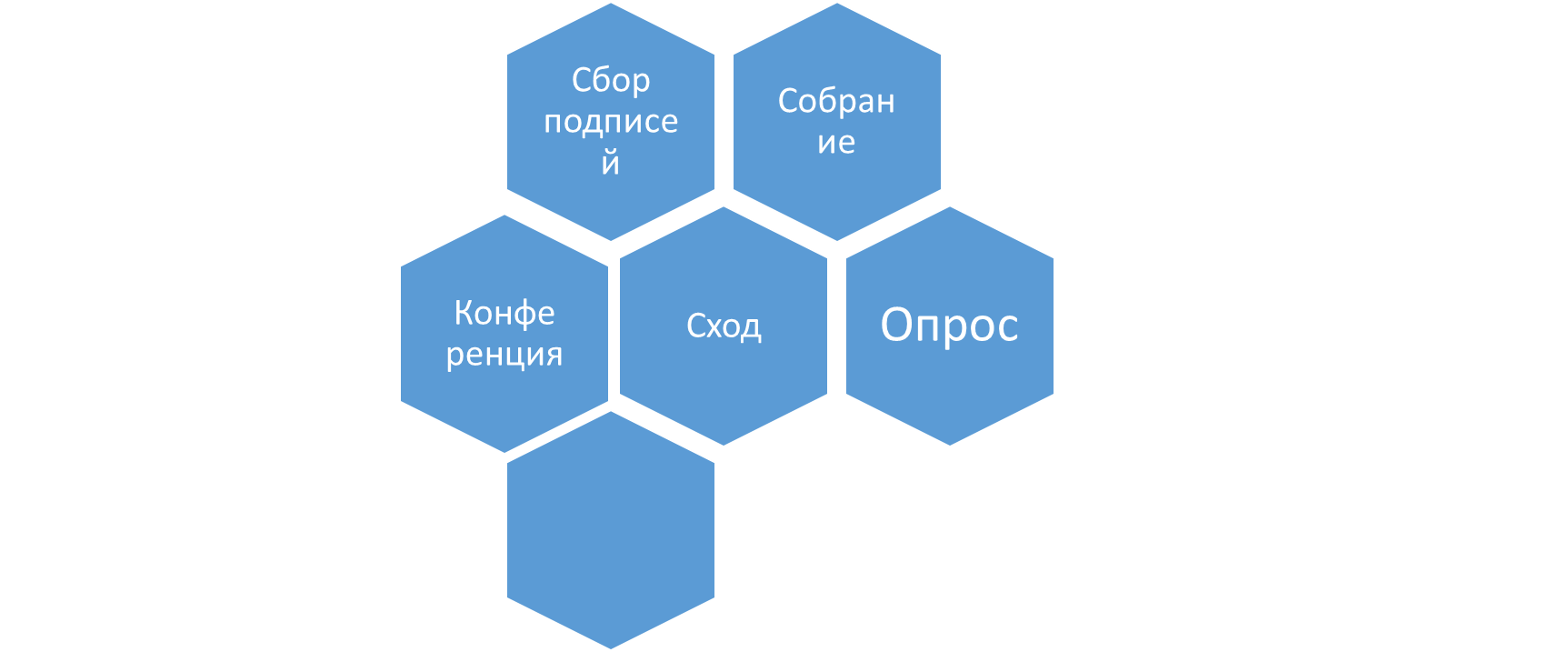 Протокол /
 подписные листы
ф
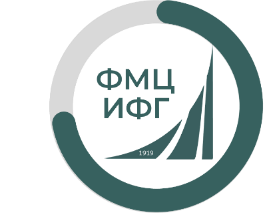 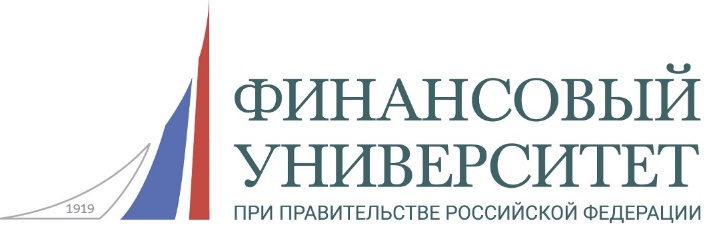 ИНСТИТУТ ФИНАНСОВОЙ ГРАМОТНОСТИ - ФЕДЕРАЛЬНЫЙ МЕТОДИЧЕСКИЙ ЦЕНТР ПО ФИНАНСОВОЙ ГРАМОТНОСТИ ВЗРОСЛОГО НАСЕЛЕНИЯ МИНИСТЕРСТВА ФИНАНСОВ РФ
Описание проекта ИБ
Описание проблемы
Мероприятия по решению проблемы
Результаты проекта
Сроки реализации
Расчет расходов
Участие граждан
Доля бюджетного финансирования
Геолокация проекта
ф
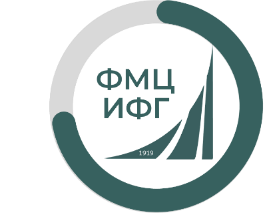 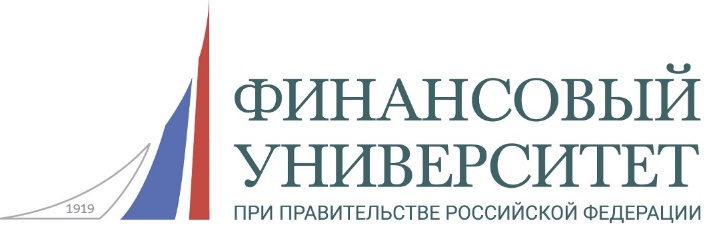 ИНСТИТУТ ФИНАНСОВОЙ ГРАМОТНОСТИ - ФЕДЕРАЛЬНЫЙ МЕТОДИЧЕСКИЙ ЦЕНТР ПО ФИНАНСОВОЙ ГРАМОТНОСТИ ВЗРОСЛОГО НАСЕЛЕНИЯ МИНИСТЕРСТВА ФИНАНСОВ РФ
Инициаторы
ф
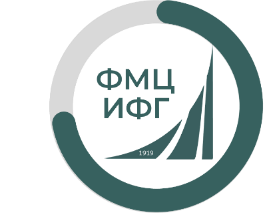 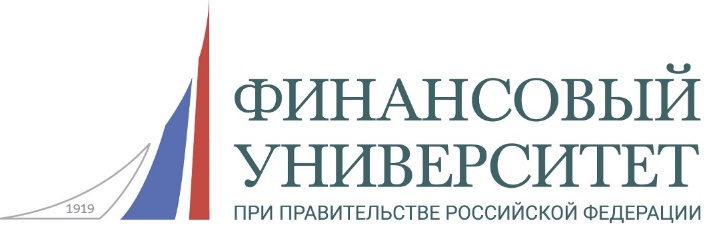 ИНСТИТУТ ФИНАНСОВОЙ ГРАМОТНОСТИ - ФЕДЕРАЛЬНЫЙ МЕТОДИЧЕСКИЙ ЦЕНТР ПО ФИНАНСОВОЙ ГРАМОТНОСТИ ВЗРОСЛОГО НАСЕЛЕНИЯ МИНИСТЕРСТВА ФИНАНСОВ РФ
Рассмотрение проекта
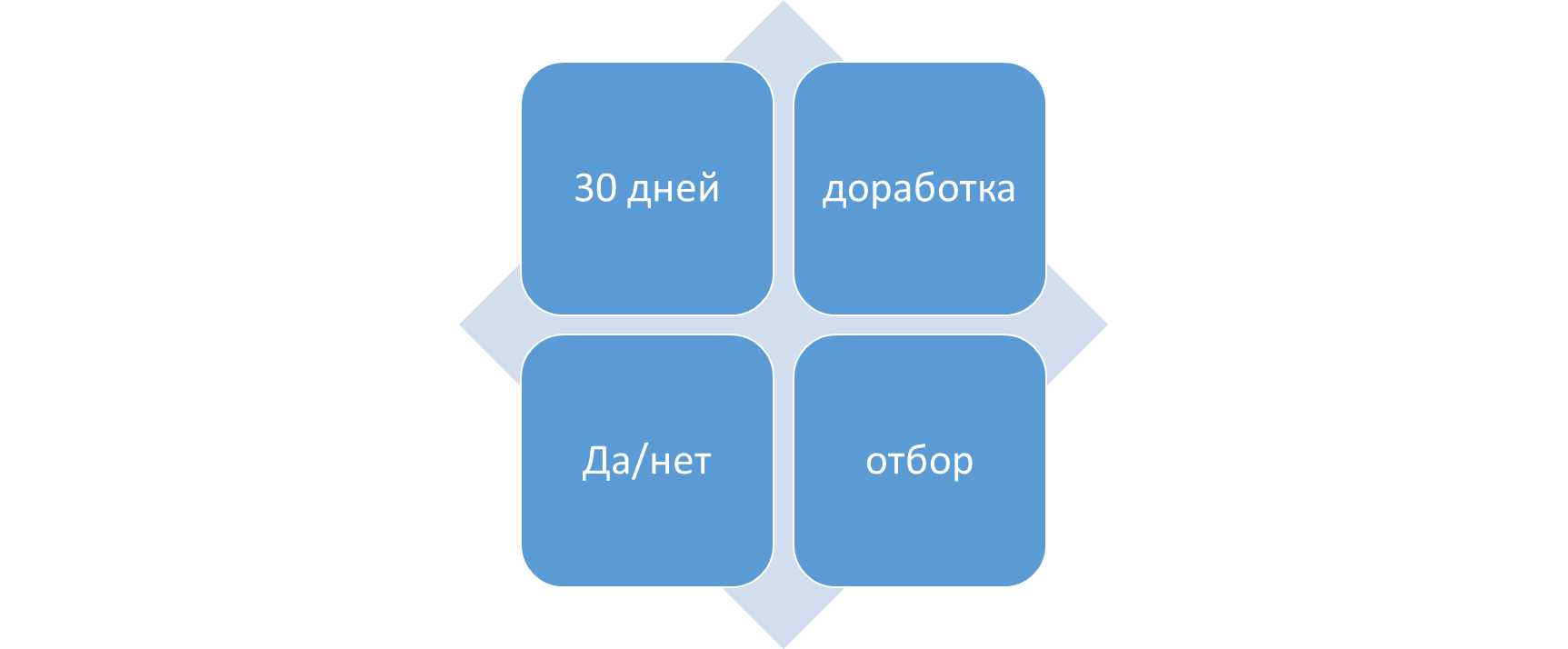 ф
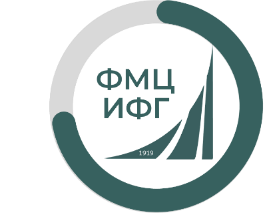 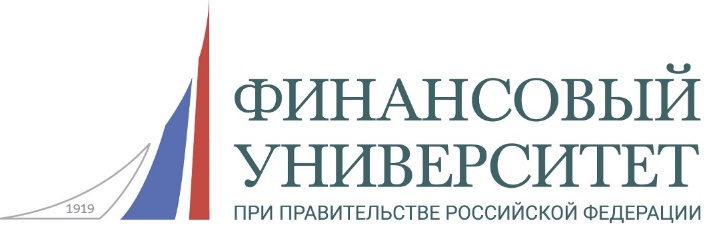 ИНСТИТУТ ФИНАНСОВОЙ ГРАМОТНОСТИ - ФЕДЕРАЛЬНЫЙ МЕТОДИЧЕСКИЙ ЦЕНТР ПО ФИНАНСОВОЙ ГРАМОТНОСТИ ВЗРОСЛОГО НАСЕЛЕНИЯ МИНИСТЕРСТВА ФИНАНСОВ РФ
Нормативные ограничения
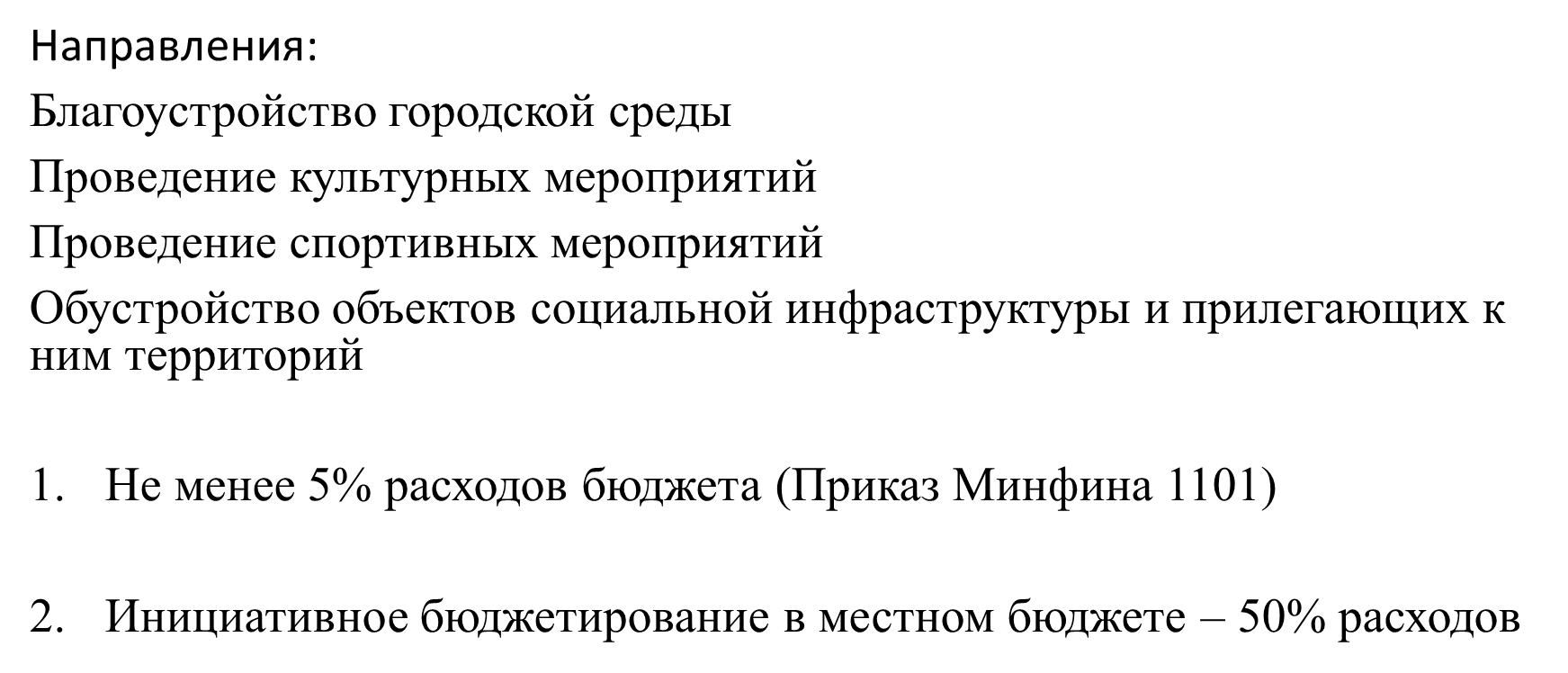 ф
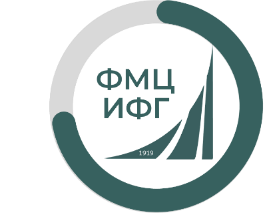 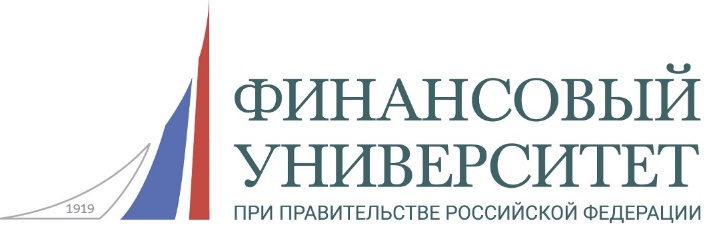 ИНСТИТУТ ФИНАНСОВОЙ ГРАМОТНОСТИ - ФЕДЕРАЛЬНЫЙ МЕТОДИЧЕСКИЙ ЦЕНТР ПО ФИНАНСОВОЙ ГРАМОТНОСТИ ВЗРОСЛОГО НАСЕЛЕНИЯ МИНИСТЕРСТВА ФИНАНСОВ РФ
Школьное инициативное бюджетирование
Миссия - активизация подготовки школьников к их участию в общественных изменениях и обеспечение формирования важных элементов функциональной грамотности школьников, основ гражданской мотивации и активного гражданского поведения

2021г. – Концепция развития школьного инициативного бюджетирования (НИФИ Минфина России)
ф
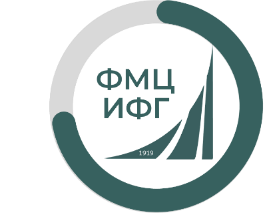 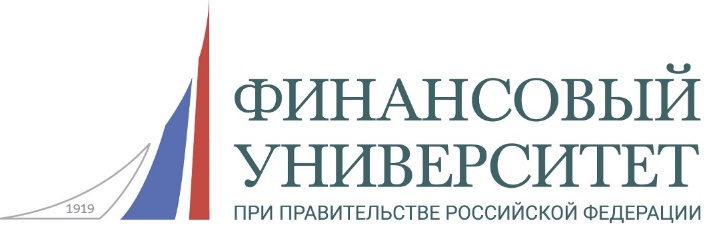 ИНСТИТУТ ФИНАНСОВОЙ ГРАМОТНОСТИ - ФЕДЕРАЛЬНЫЙ МЕТОДИЧЕСКИЙ ЦЕНТР ПО ФИНАНСОВОЙ ГРАМОТНОСТИ ВЗРОСЛОГО НАСЕЛЕНИЯ МИНИСТЕРСТВА ФИНАНСОВ РФ
Полезные ссылки:
Партисипаторное бюджетирование. Всемирный банк: https://openknowledge.worldbank.org/server/api/core/bitstreams/bfb2f14e-41c5-5503-ba54-9cfcb804f51c/content
НИФИ Министерства финансов Российской Федерации https://www.nifi.ru/ru/initsiativnoe-byudzhetirovanie
ф
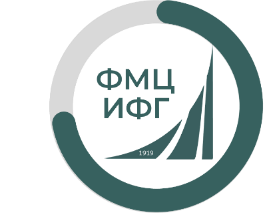 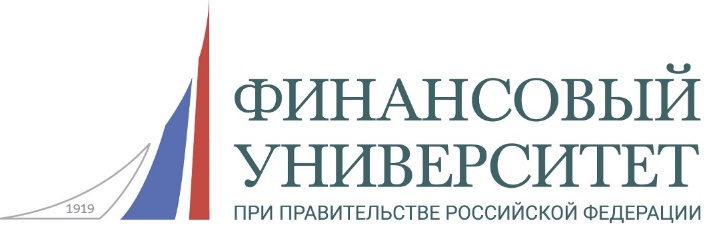 ИНСТИТУТ ФИНАНСОВОЙ ГРАМОТНОСТИ - ФЕДЕРАЛЬНЫЙ МЕТОДИЧЕСКИЙ ЦЕНТР ПО ФИНАНСОВОЙ ГРАМОТНОСТИ ВЗРОСЛОГО НАСЕЛЕНИЯ МИНИСТЕРСТВА ФИНАНСОВ РФ
Спасибо за внимание!
Институт финансовой грамотности
КАНАЛЫ КОММУНИКАЦИИ
ОФИЦИАЛЬНЫЕ СООБЩЕСТВА В СОЦИАЛЬНЫХ СЕТЯХ
ОФИЦИАЛЬНЫЙ САЙТ
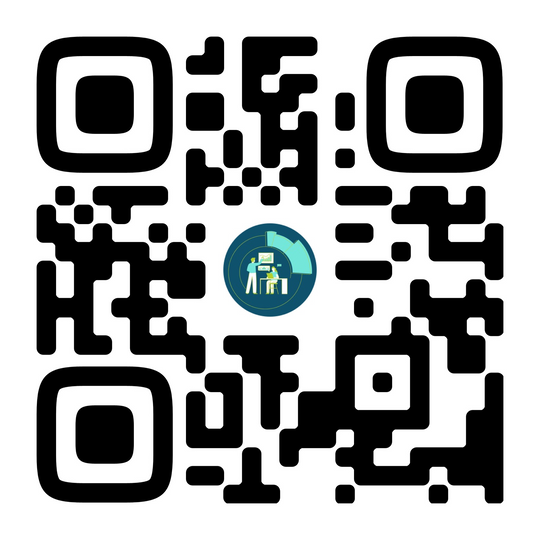 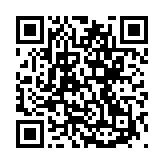 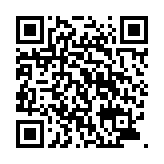 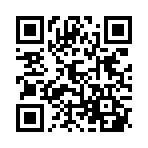 t.me/fingramota_ifg
vk.com/ifgfu
fa.ru/org/science/ifg
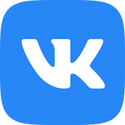 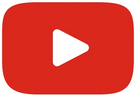 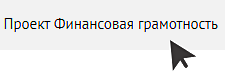 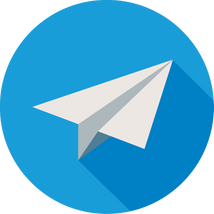 методическая поддержка финансовых консультантов
разбор кейсов, практик, сложных ситуаций по финансовой грамотности
ответы на вопросы
анонсы мероприятий
новости ИФГ и не только
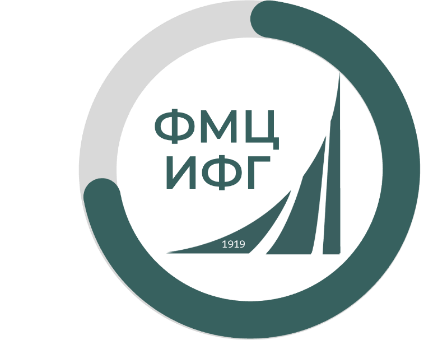 IFG@fa.ru